Class of 2022- 2023
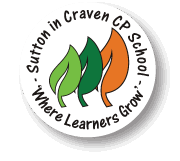 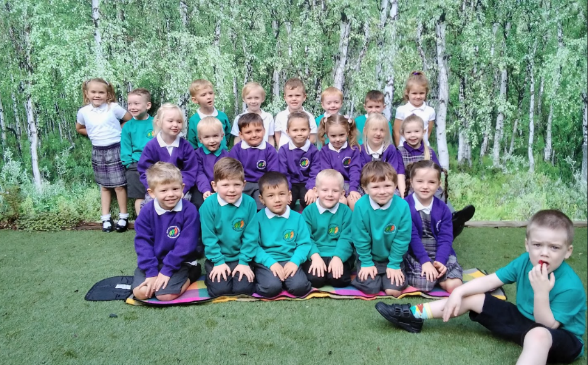 Our First Week
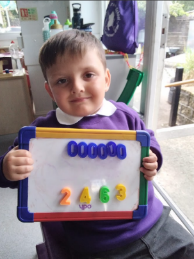 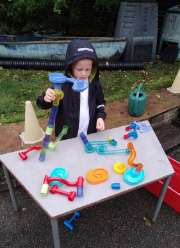 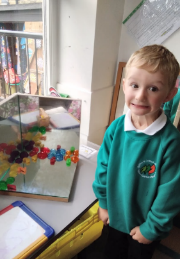 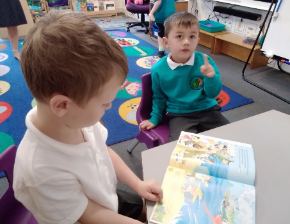 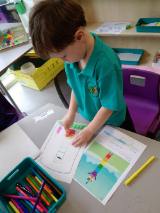 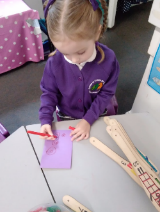 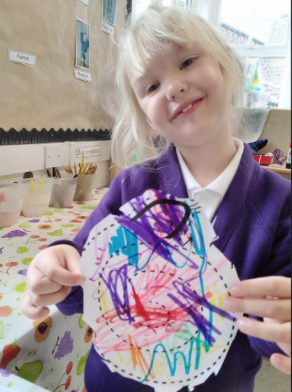 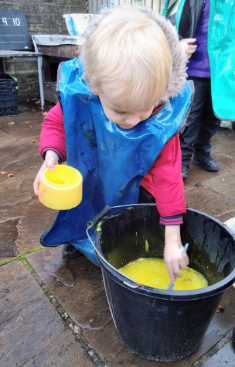 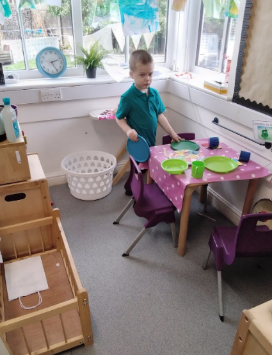 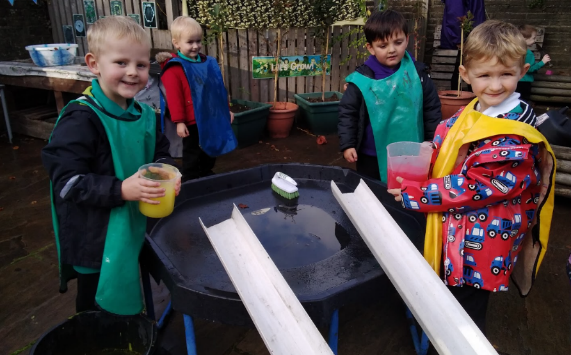 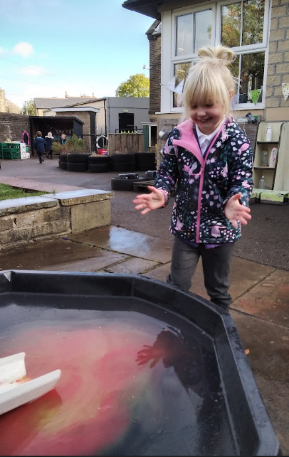 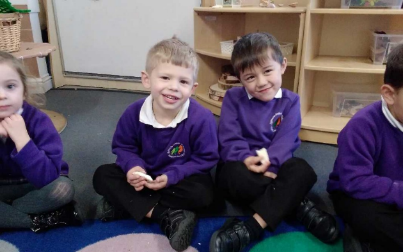 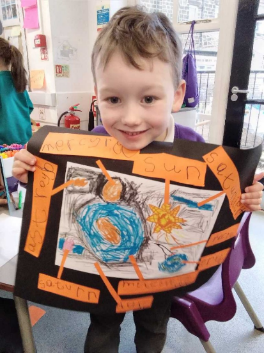 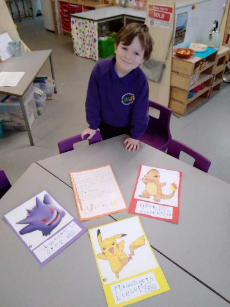 We have learnt so many new skills throughout the year.
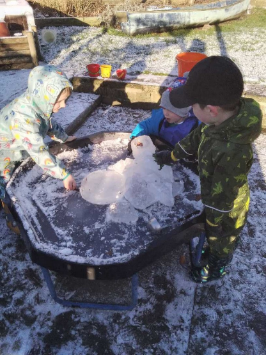 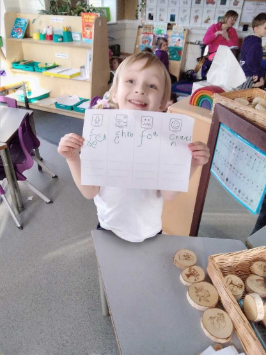 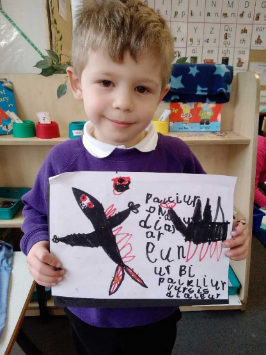 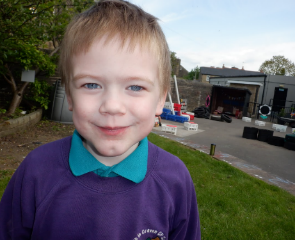 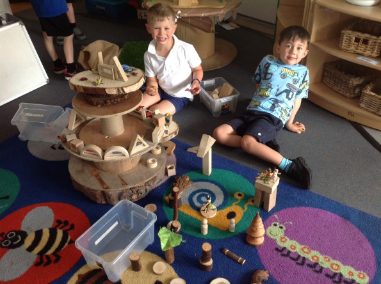 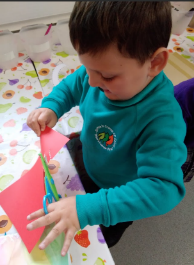 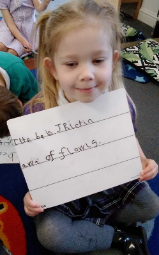 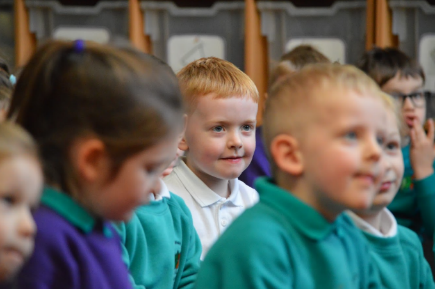 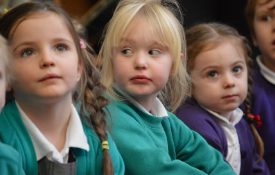 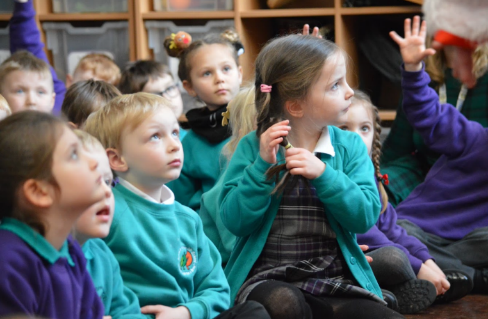 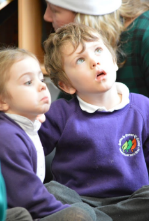 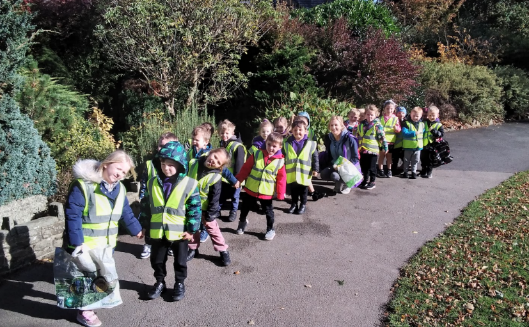 Autumn Walk
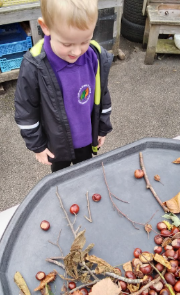 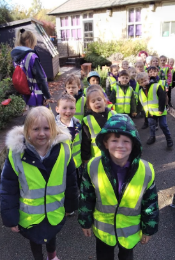 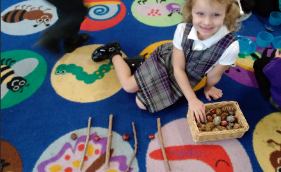 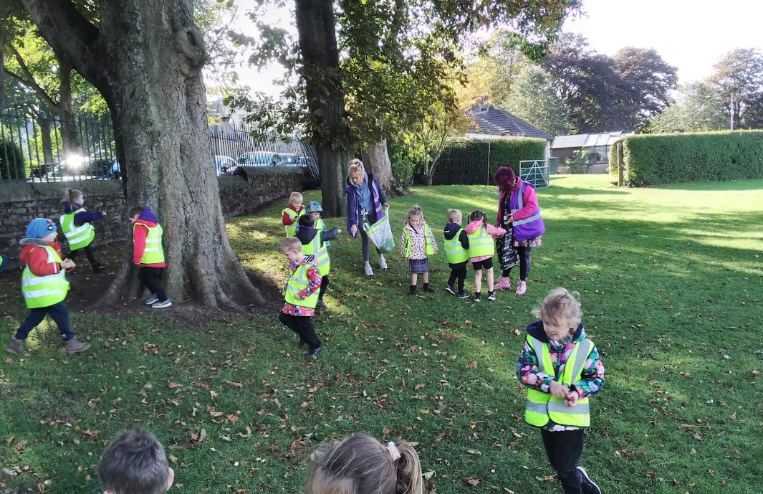 Harvest
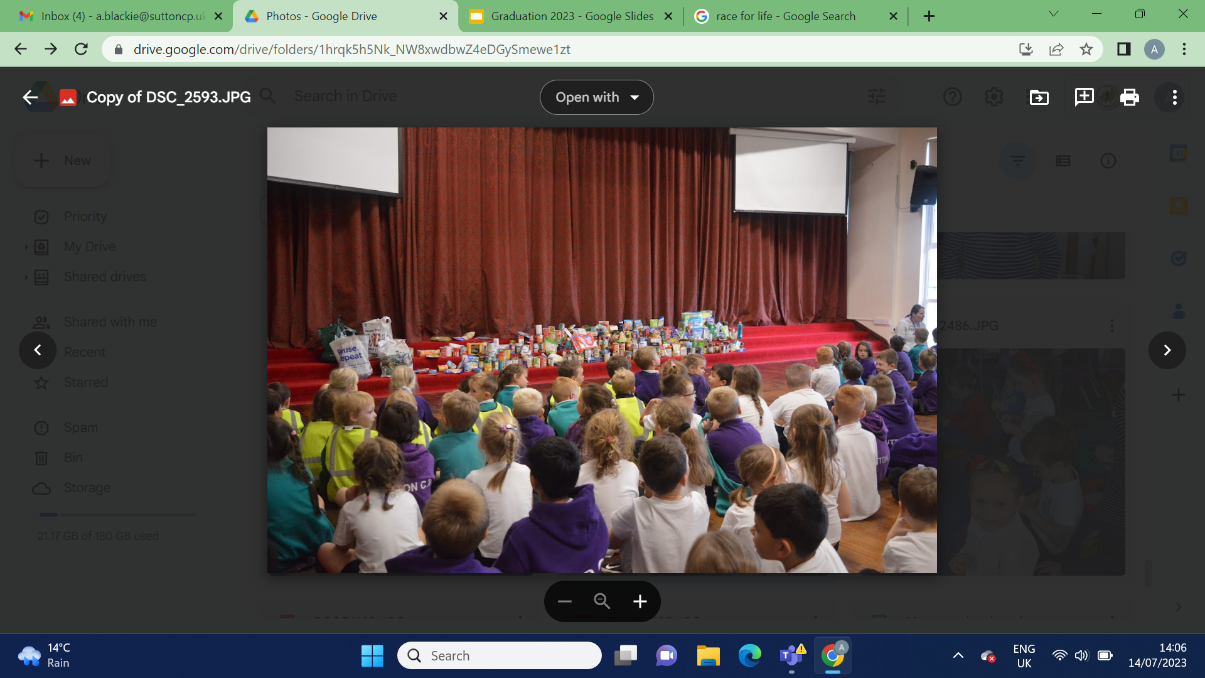 Bonfire and Fire Safety
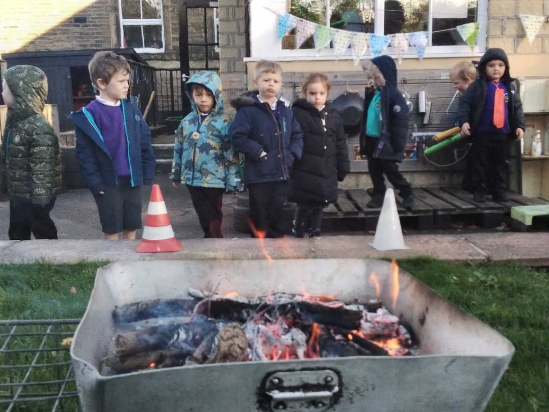 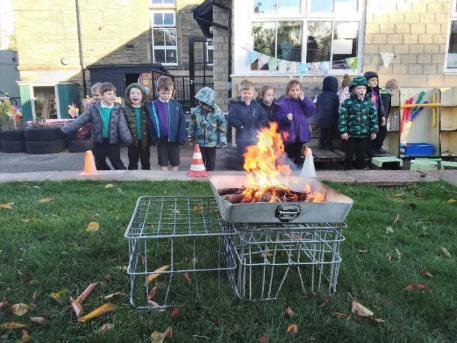 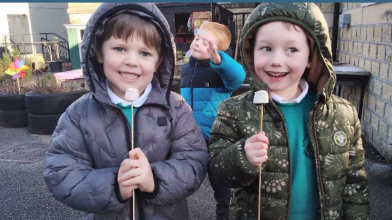 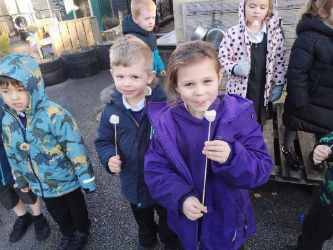 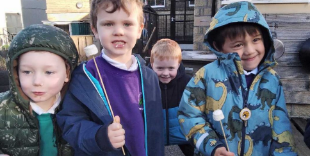 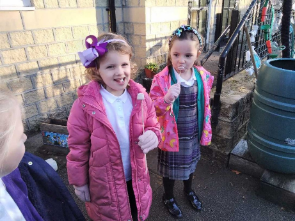 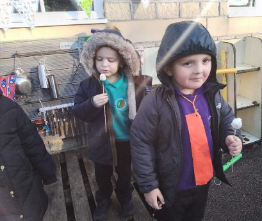 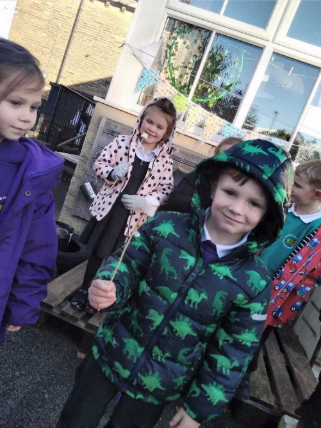 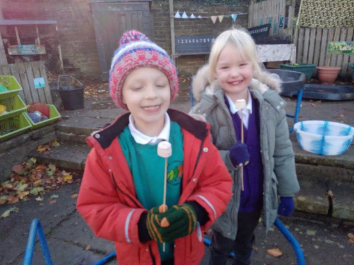 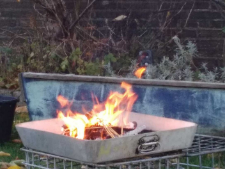 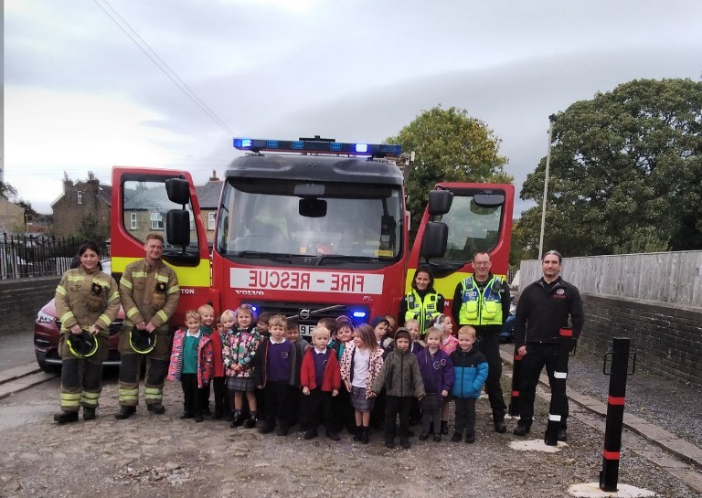 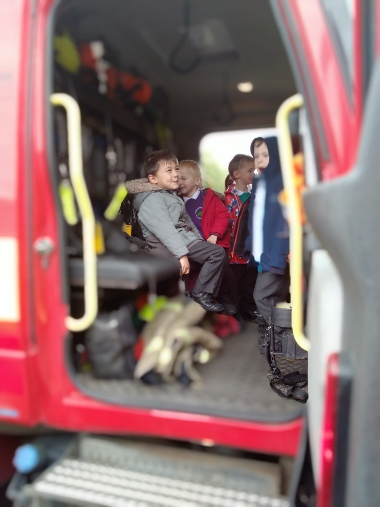 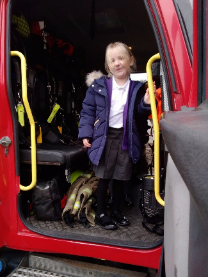 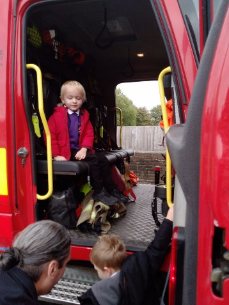 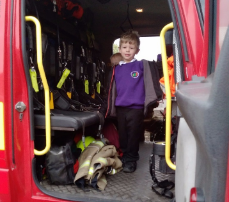 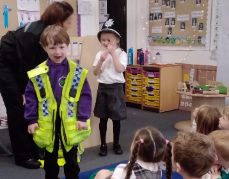 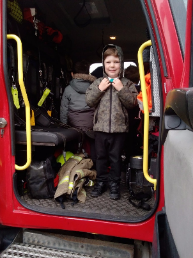 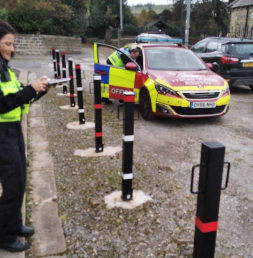 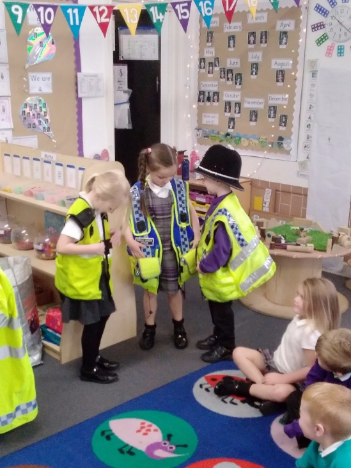 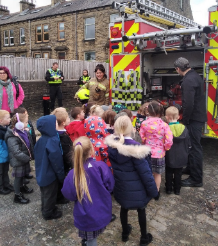 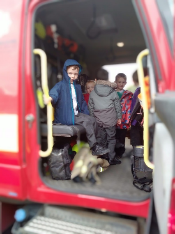 Children in Need
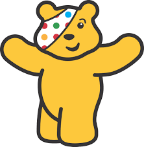 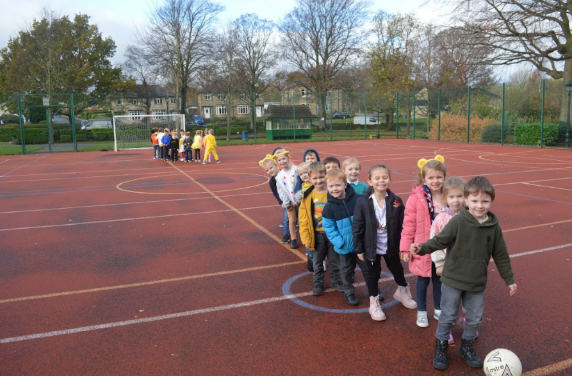 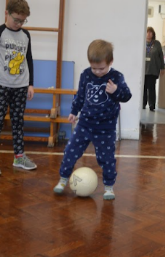 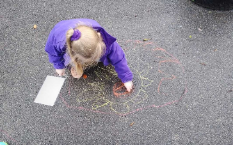 Diwali
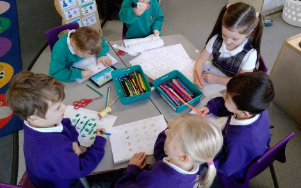 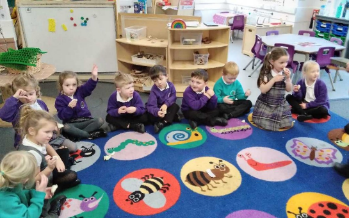 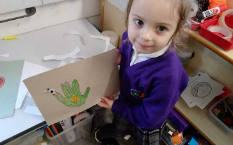 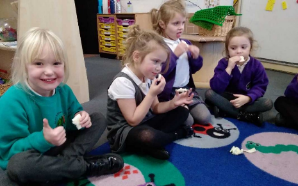 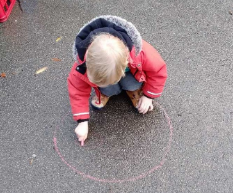 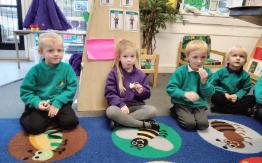 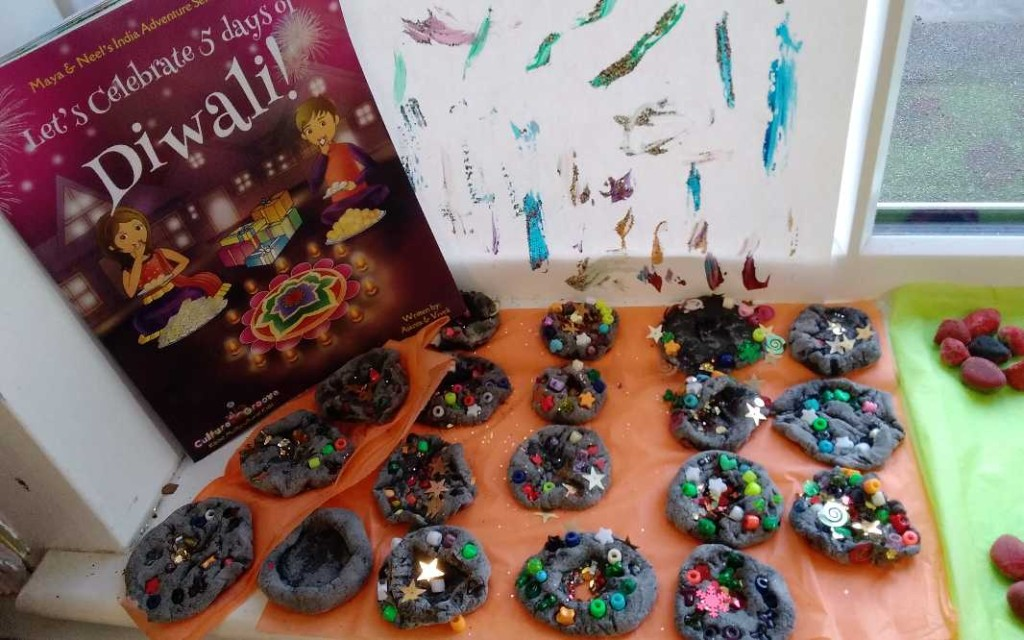 Our Nativity
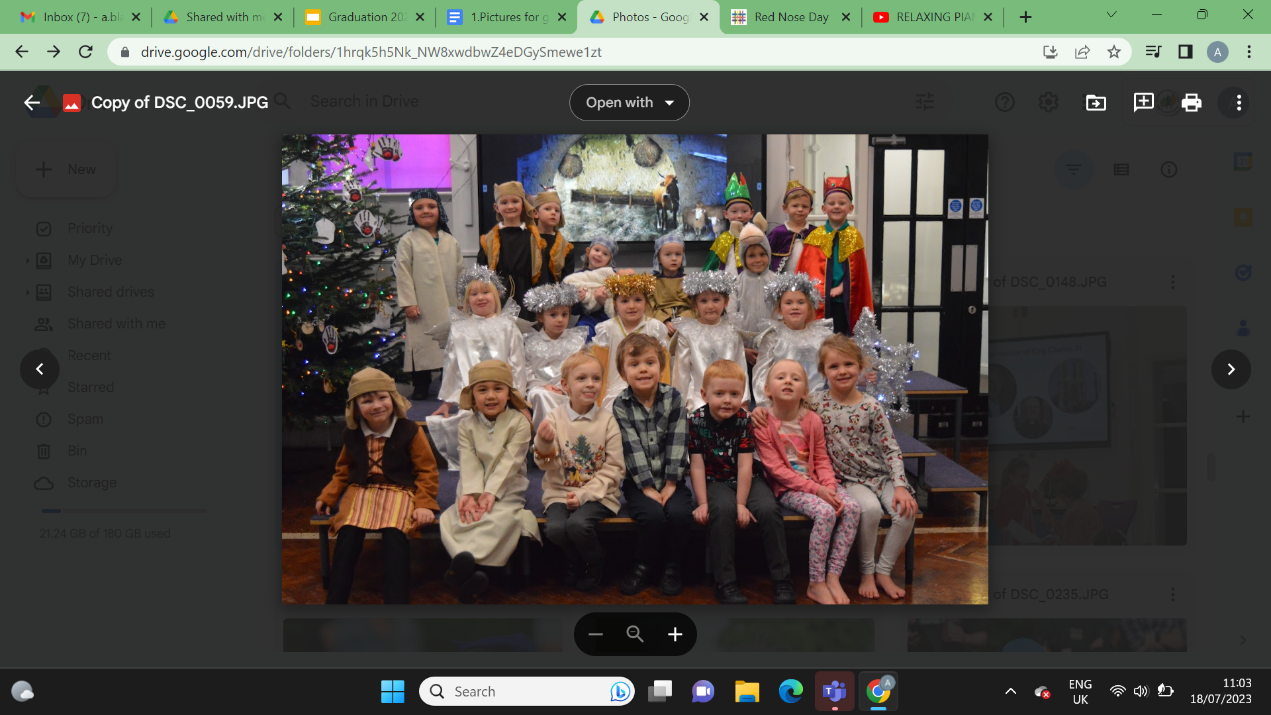 Christingle Service
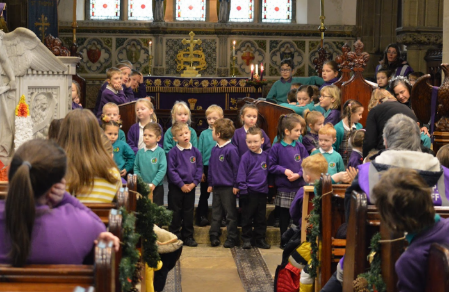 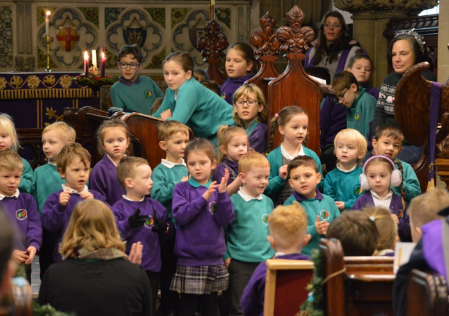 We had an exciting visitor!
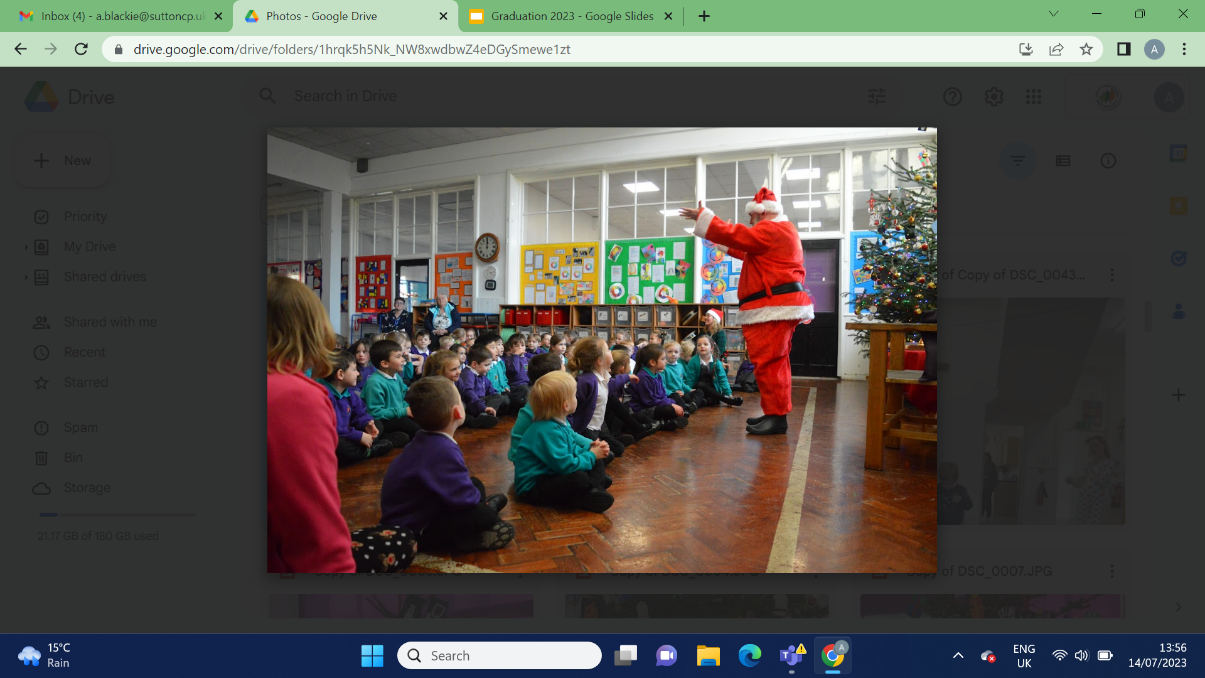 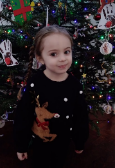 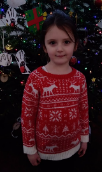 Christmas Jumper Day and Christmas dinner.
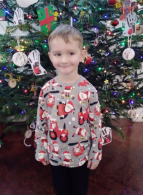 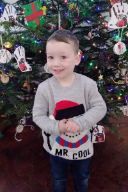 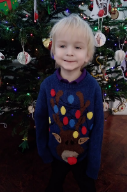 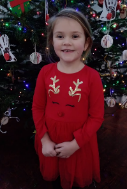 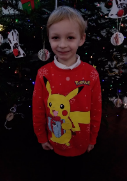 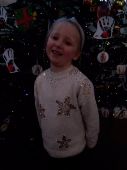 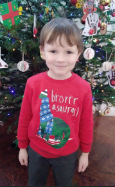 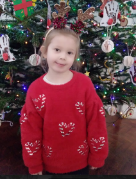 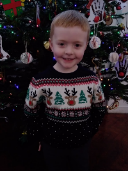 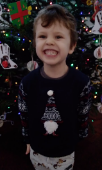 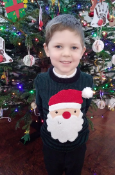 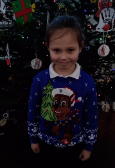 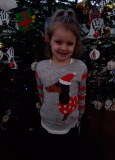 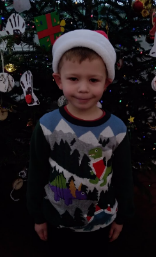 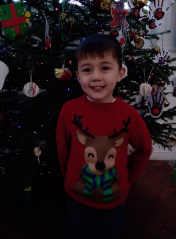 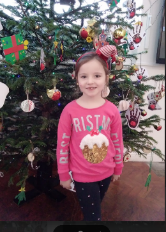 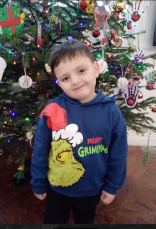 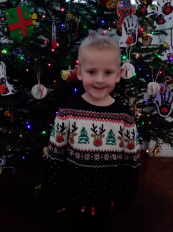 French Day
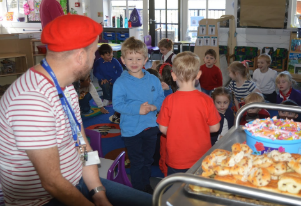 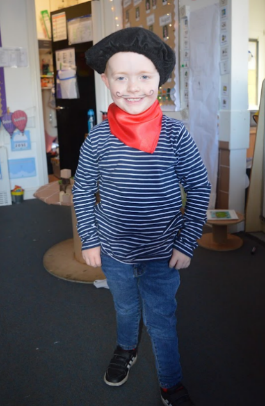 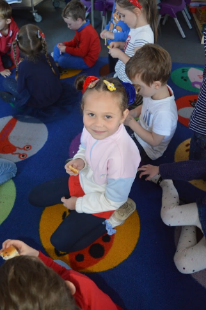 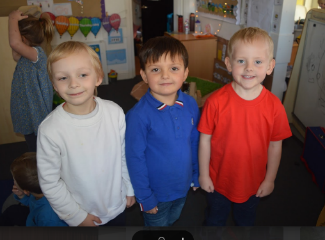 Spring Walk
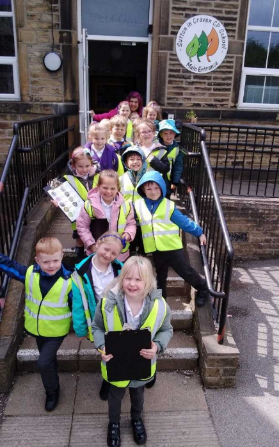 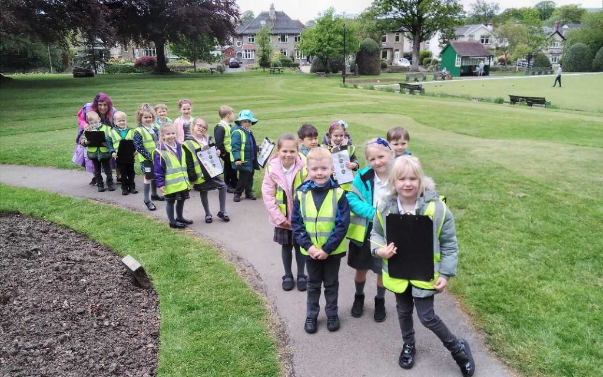 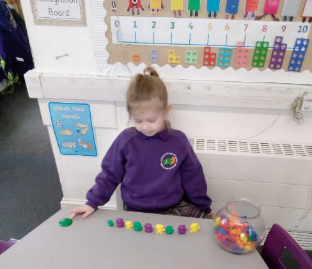 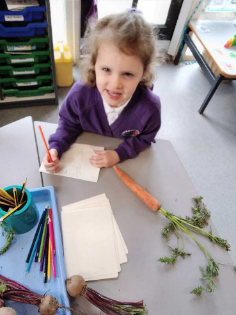 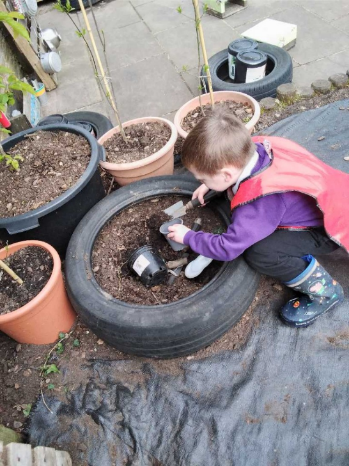 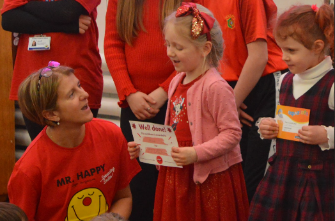 Pancake Day
We made our own delicious pancakes!
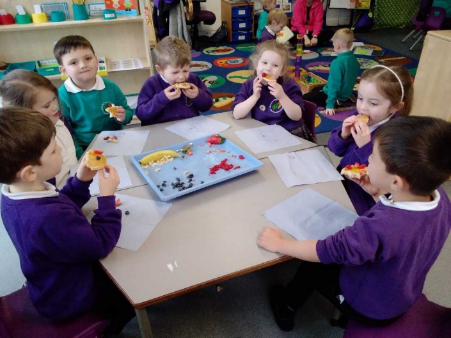 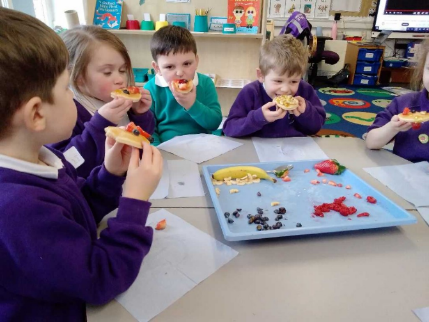 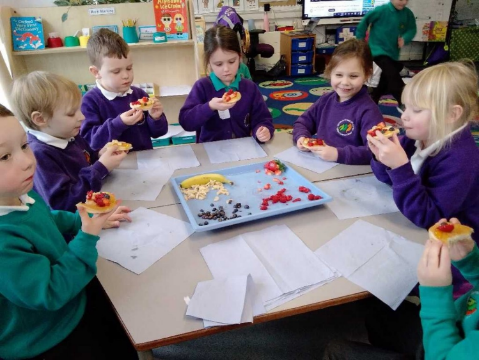 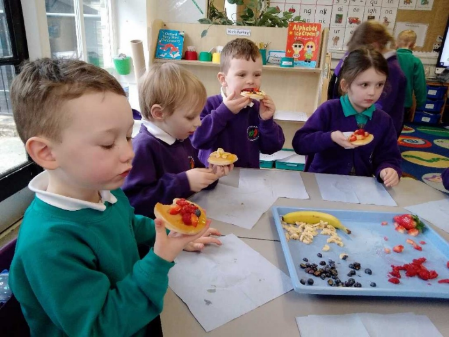 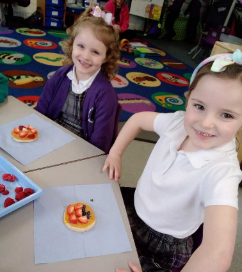 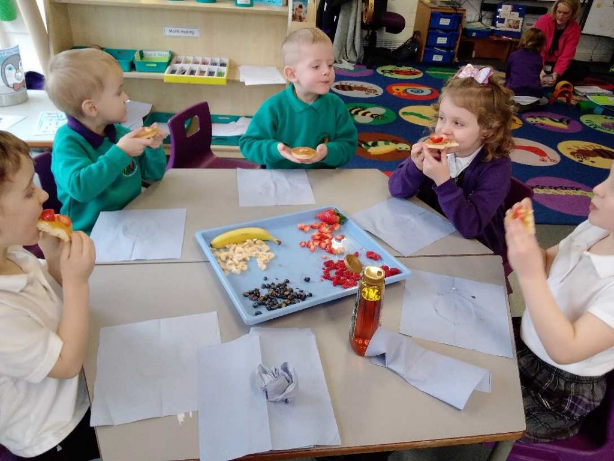 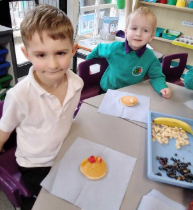 World Book Day






Can you guess our favourite characters?
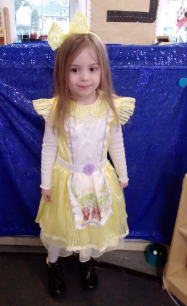 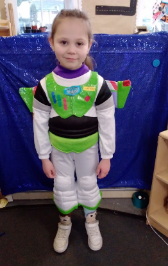 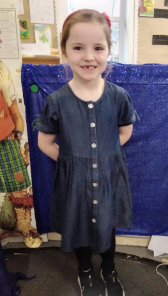 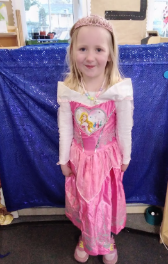 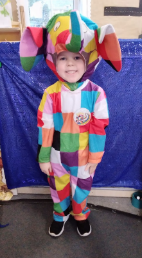 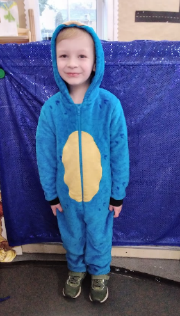 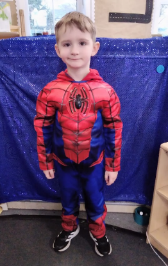 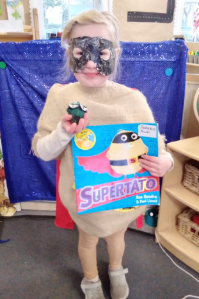 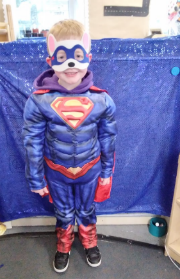 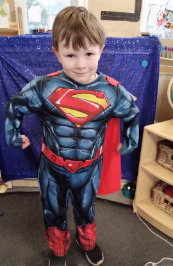 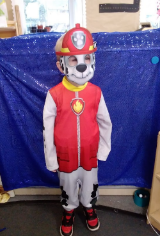 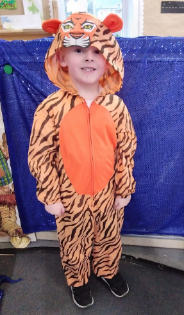 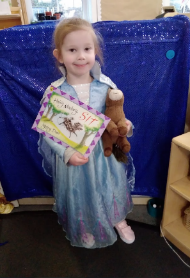 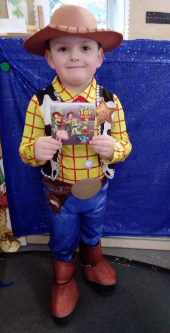 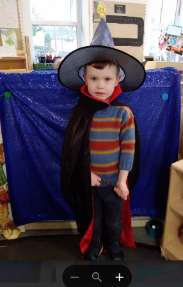 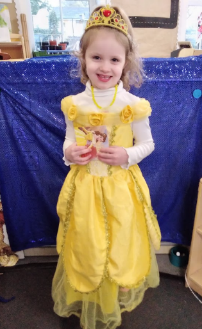 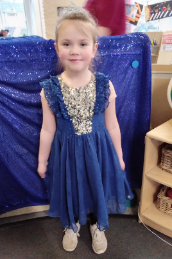 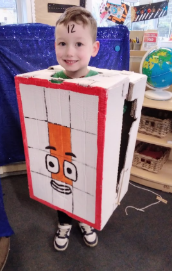 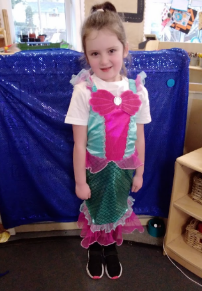 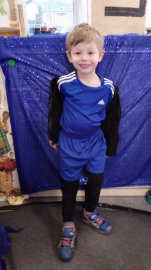 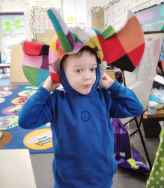 Red Nose Day
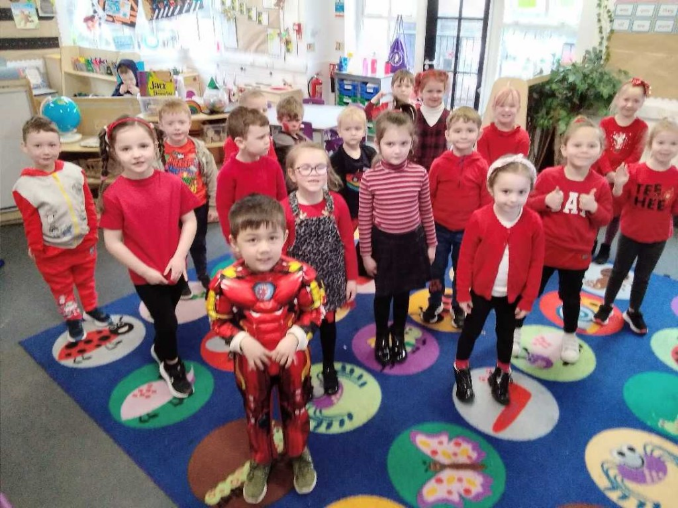 We became chick parents!
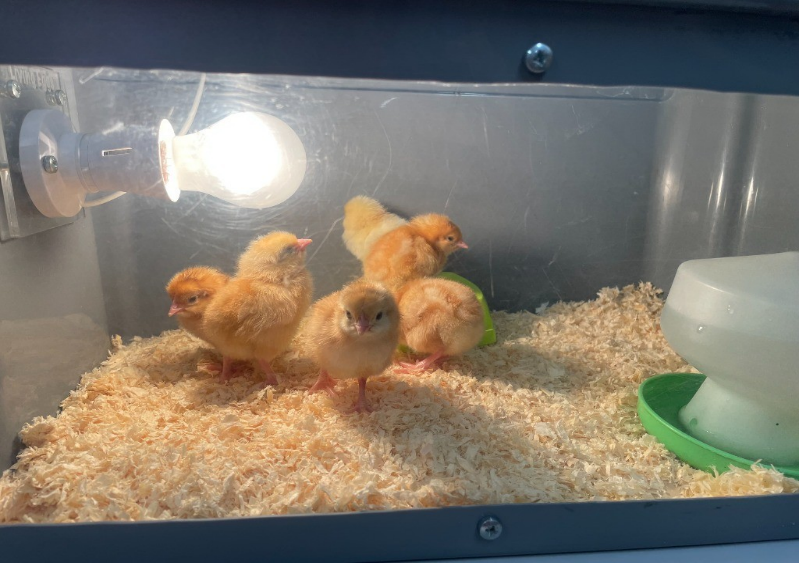 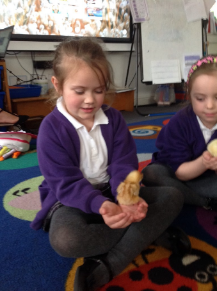 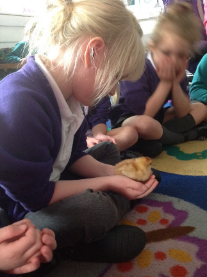 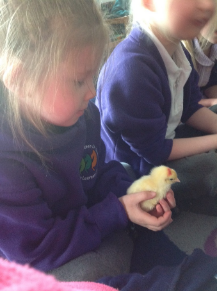 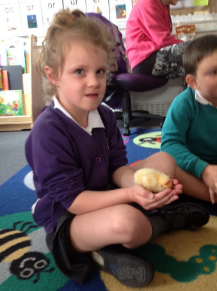 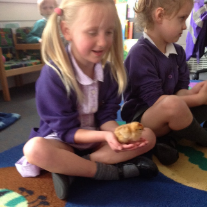 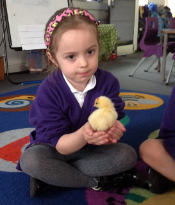 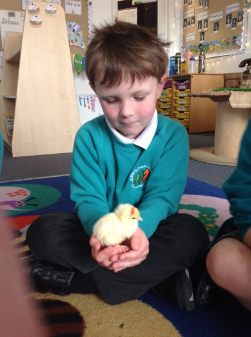 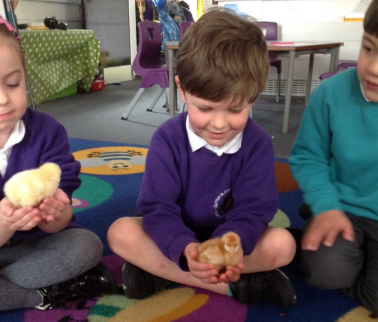 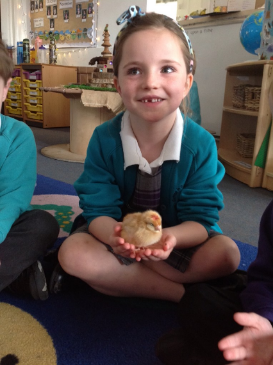 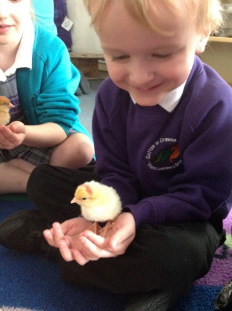 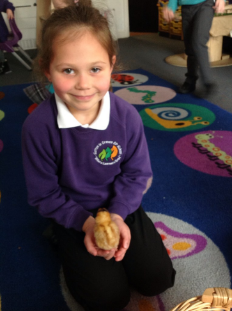 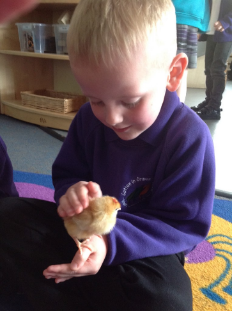 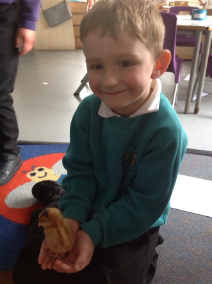 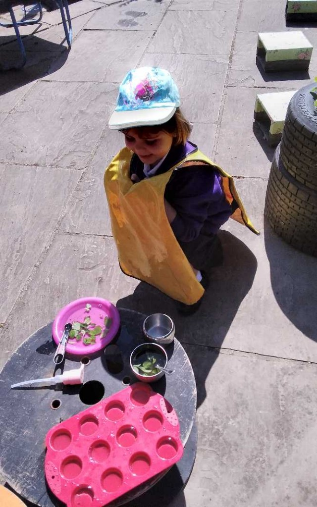 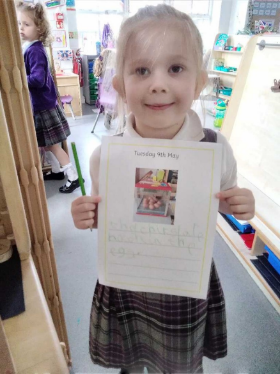 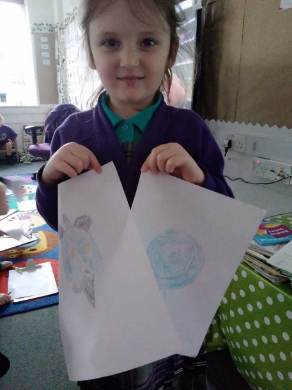 We watched our caterpillars turn into butterflies.
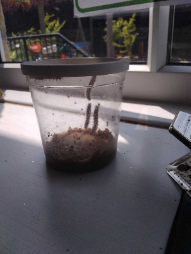 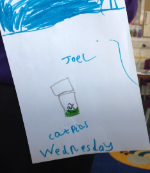 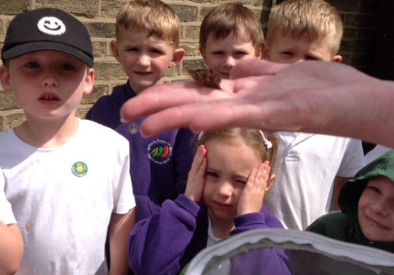 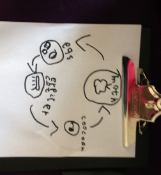 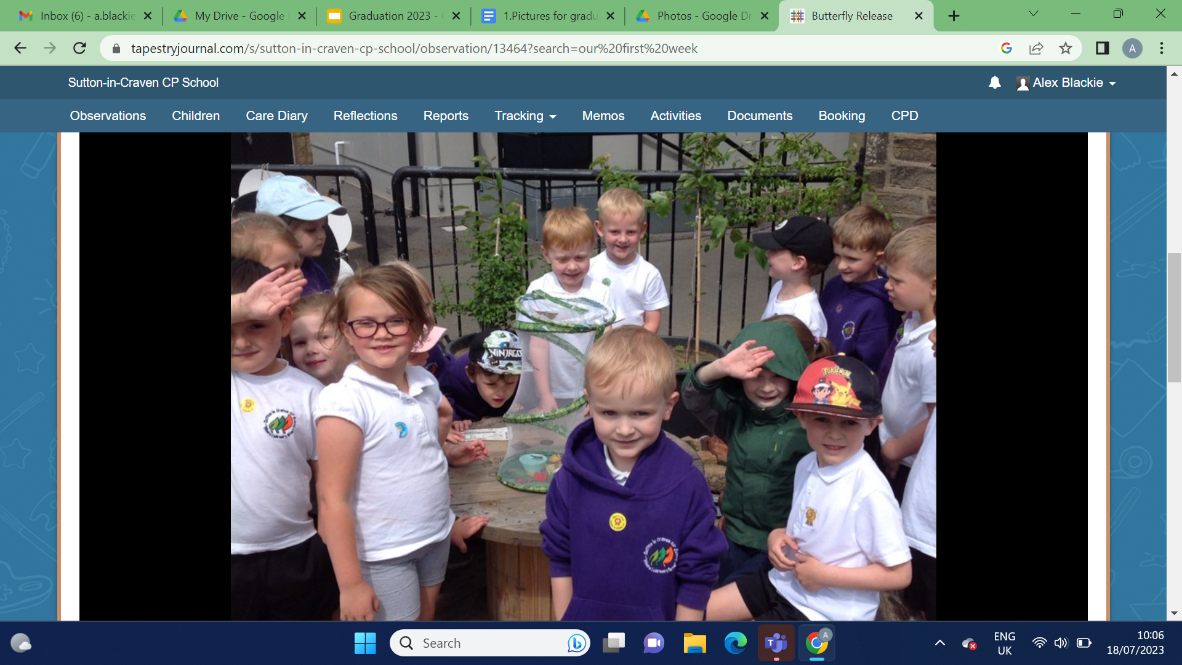 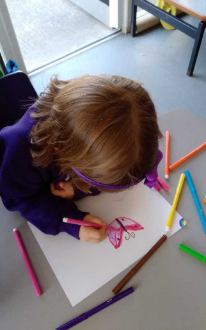 The Coronation
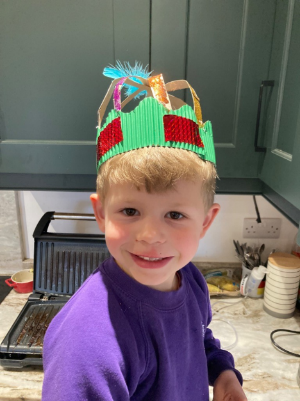 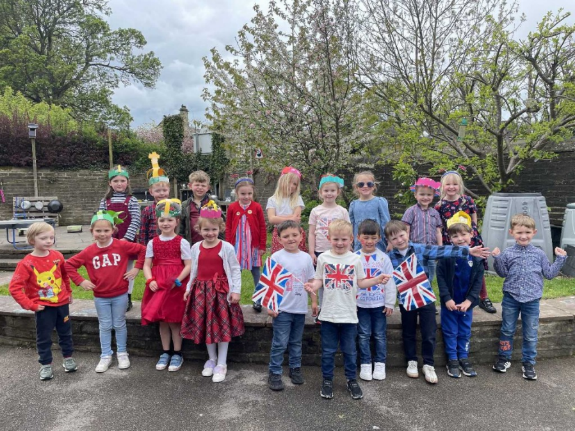 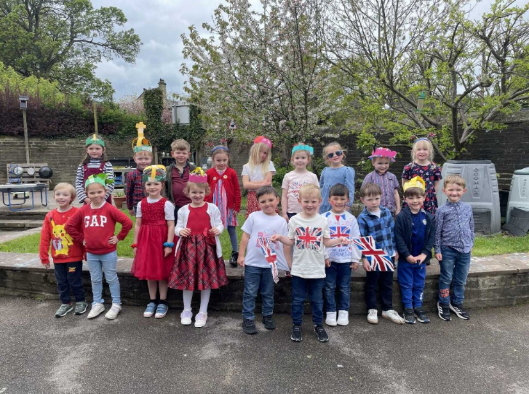 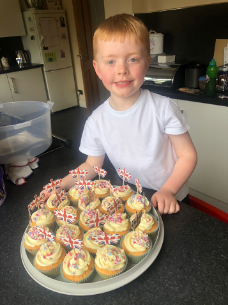 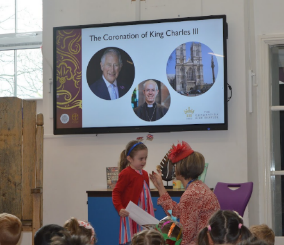 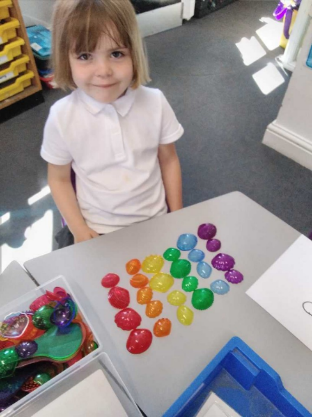 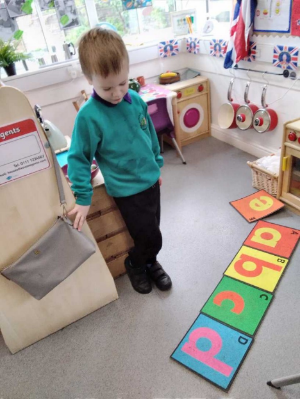 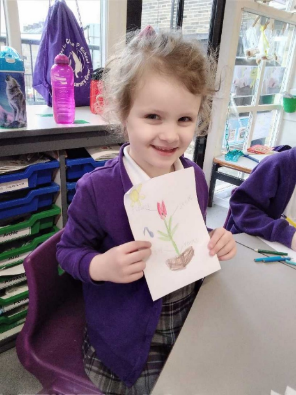 Race for Life
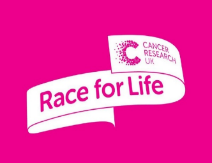 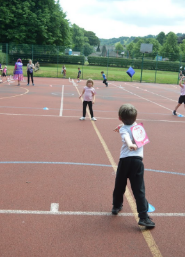 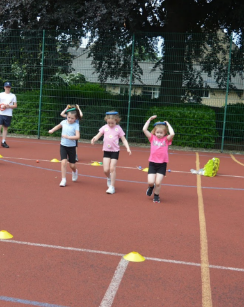 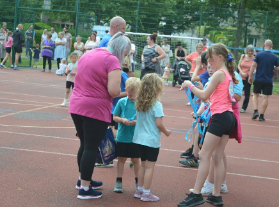 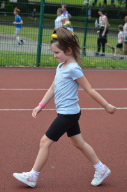 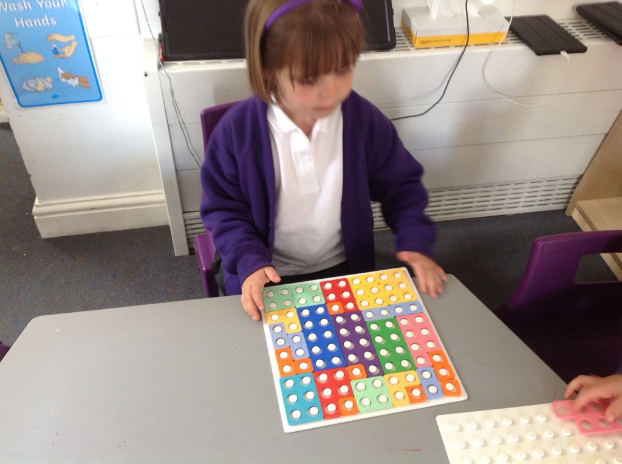 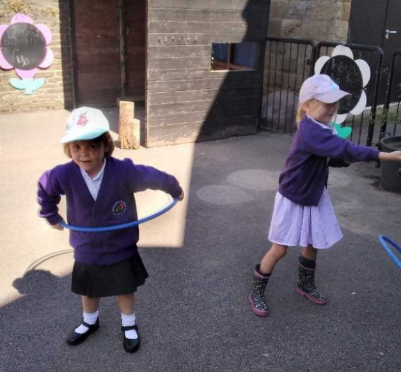 Sports Day
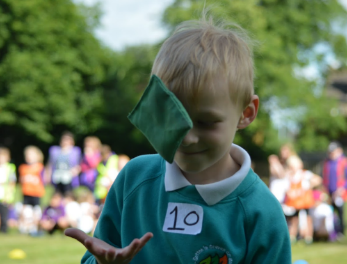 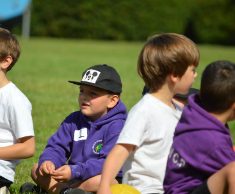 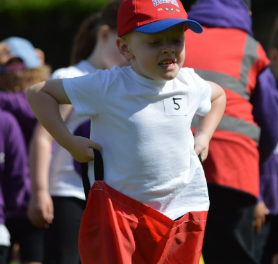 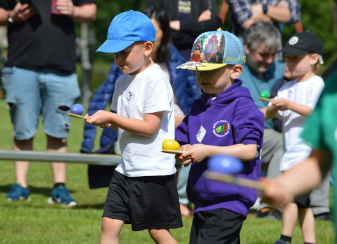 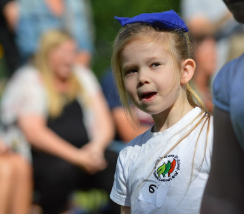 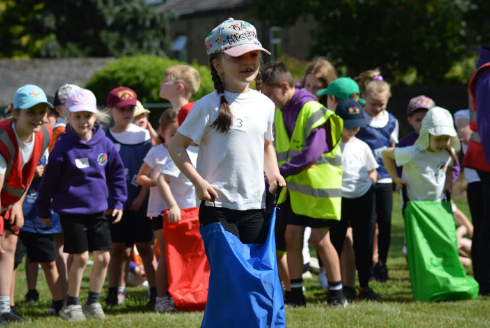 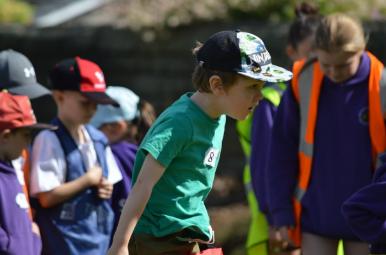 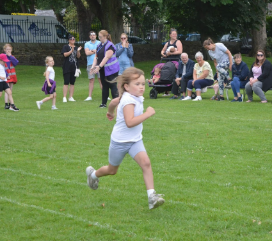 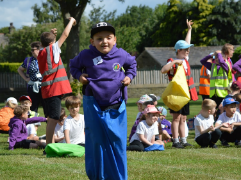 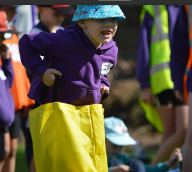 We have had the best year.

Thank you
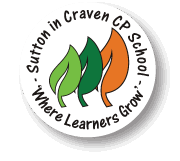